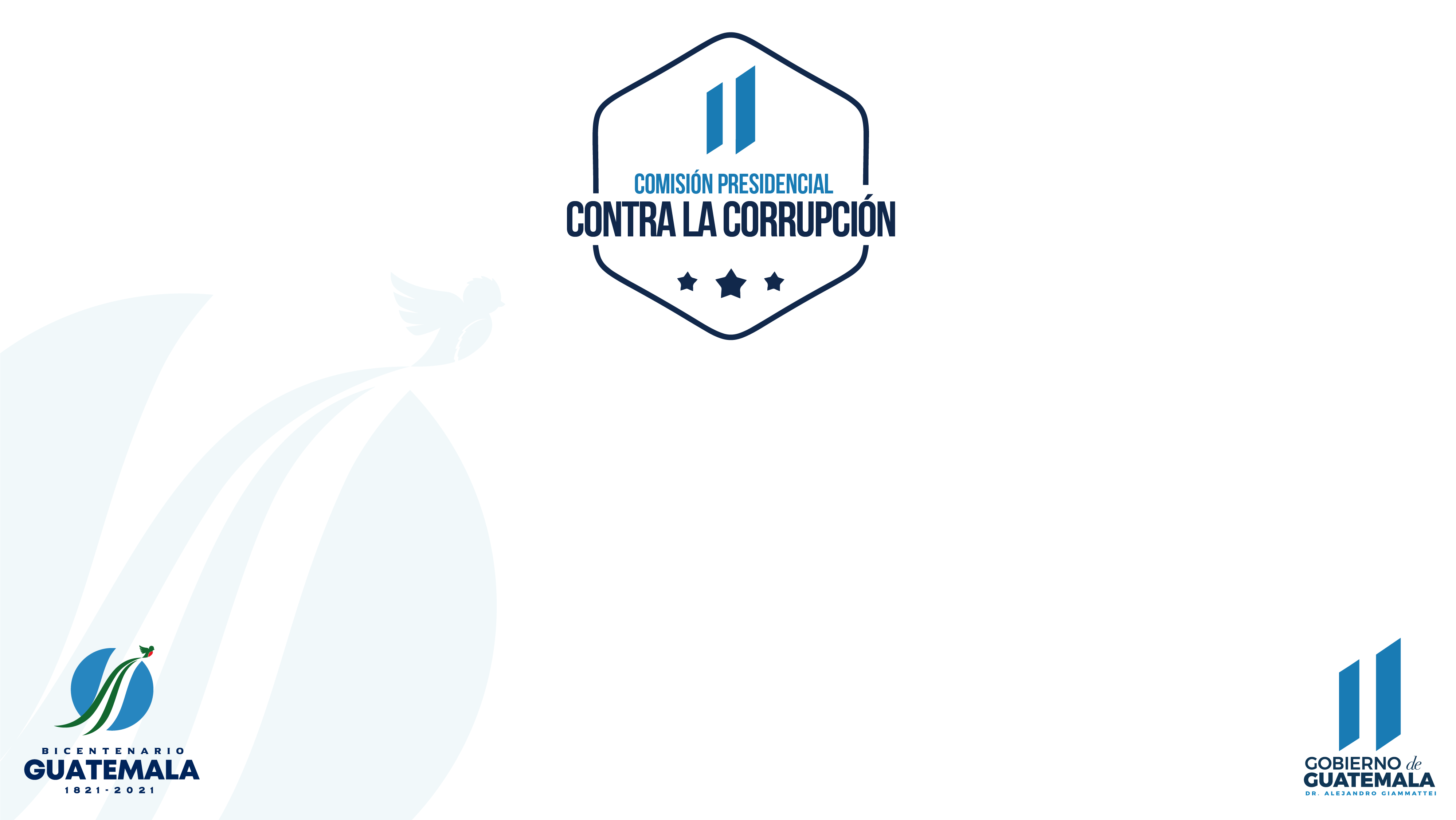 RENDICIÓN DE CUENTASPRIMER CUATRIMESTRE 2021SECRETARÍA DE BIENESTAR SOCIAL DE LA PRESIDENCIA DE LA REPÚBLICA
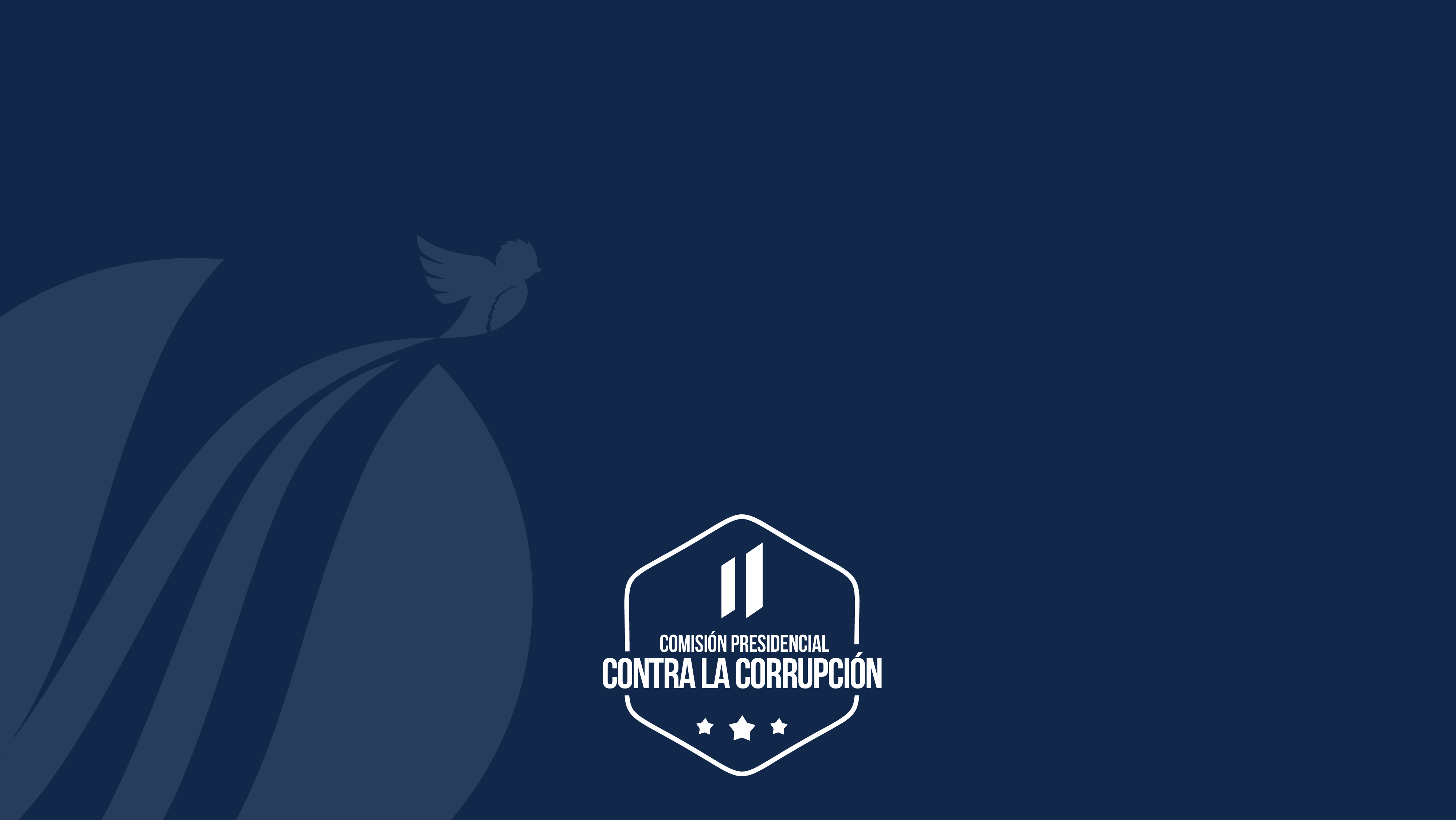 RENDICIÓN DE CUENTASPARTE GENERAL
Ejecución Presupuestaria por Grupo de Gasto
Presupuesto asignado (Q. 295,250,000.00)

Presupuesto vigente (Q. 295,250,00.00)

Presupuesto ejecutado 
   (Q. 80,569,775.60)

Saldo por ejecutar (Q. 214,680,224.40)
Importancia de la Erogación en Servicios Personales
El monto presupuestado permitirá contar con el personal que cubrirá las necesidades existentes para el funcionamiento de cada uno de los programas, dependencias y actividades de la entidad, con la finalidad de proporcionar un servicio integral y adecuado para la niñez y adolescencia, esto permitirá entregar jóvenes adultos íntegros que posean los conocimientos y valores morales necesarios, que les permita involucrarse activamente en la sociedad guatemalteca.
Presupuesto vigente (Q. 186,995,924.00)
Presupuesto ejecutado (Q. 51,090,829.43)
Saldo por ejecutar (Q. 135,905,094.57)
Ejecución Presupuestaria de la Inversión
De acuerdo a lo establecido en el Artículo 8 de la Ley del Organismo Ejecutivo (Decreto 114-97)
“Las Secretarías de la Presidencia son dependencias de apoyo a las funciones del Presidente de la República.
No podrán ejercer funciones de ejecución de programas, proyectos ni otras funciones a cargo de Ministerios u otras instituciones de Gobierno, con excepción de la Secretaría de Coordinación Ejecutiva de la Presidencia, quien sí podrá, por encargo del Presidente, realizar tales funciones. “
Derivado de lo anterior, la Secretaría de Bienestar Social de la Presidencia de la República, no presenta ejecución presupuestaria en inversión pública.
Ejecución Presupuestaria por Principales Finalidades
Presupuesto vigente (Q. 295,250,000.00)

Presupuesto ejecutado (Q. 80,569,775.60)

Saldo por ejecutar (Q. 214,680,224.80)
Ejecución Presupuestaria por Ubicación Geográfica
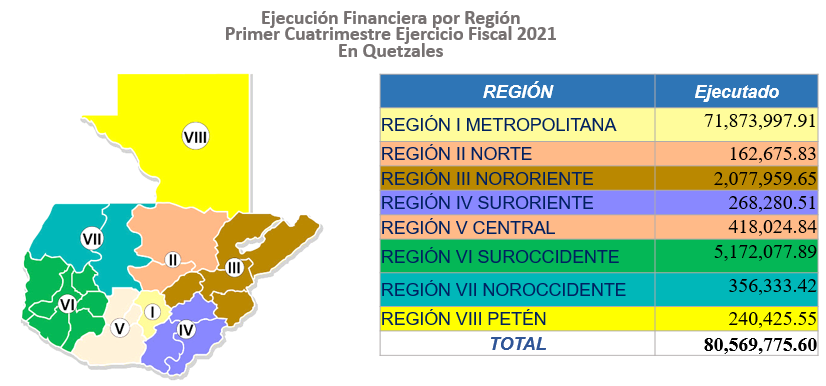 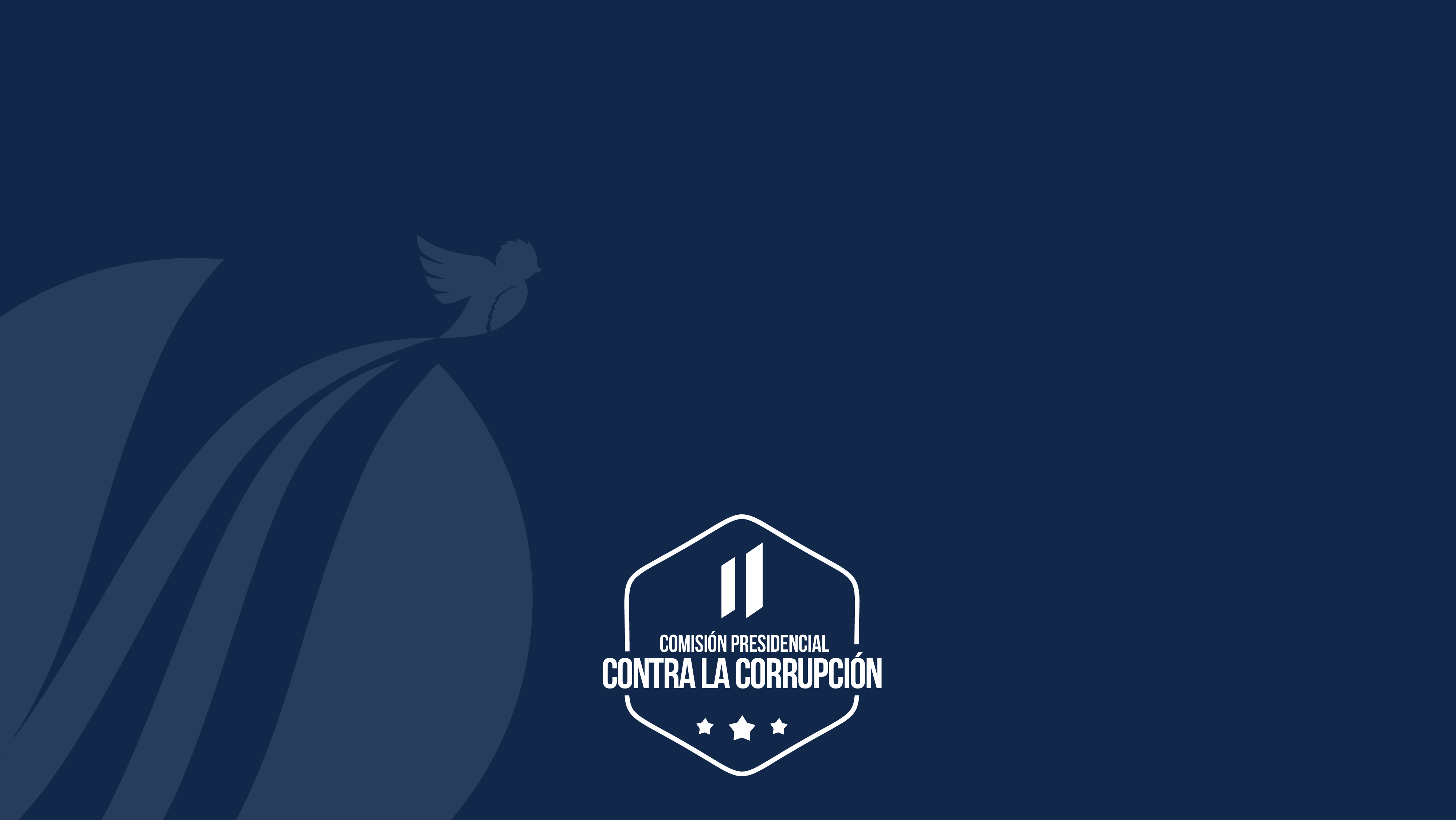 RENDICIÓN DE CUENTAS
PARTE ESPECÍFICA
RESULTADOS Y AVANCES PRIMER CUATRIMESTRE 2021
Principales resultados y avances
Subsecretaría de Preservación Familiar, Fortalecimiento y Apoyo Comunitario
1.  Atención integral a niñez en primera infancia en pobreza y pobreza extrema, educación especial a niñez con disparidad, subsidios familiares, fortalecimiento a la familia y regulación de centros de cuidado infantil diario.
Presupuesto vigente: 
Q 59,559,623.00 
Presupuesto ejecutado:  
Q 13,063,354.76
Fuente de financiamiento:11 Ingresos Corrientes
Principales resultados y avances
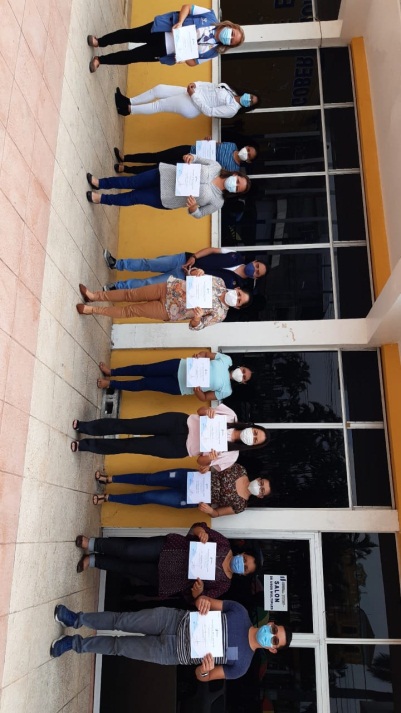 Plazo de ejecución:Anual
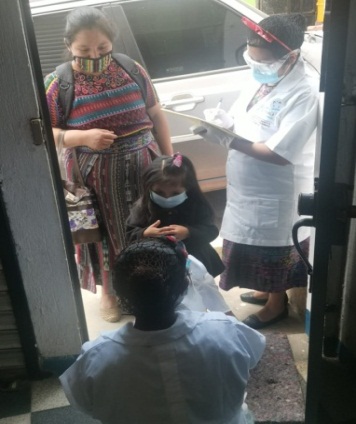 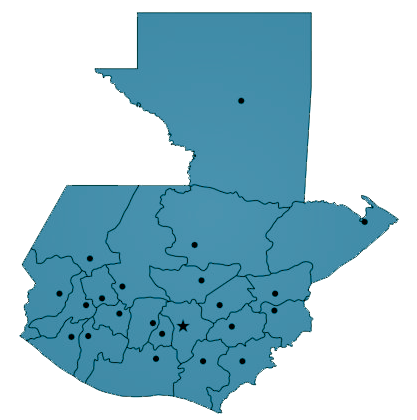 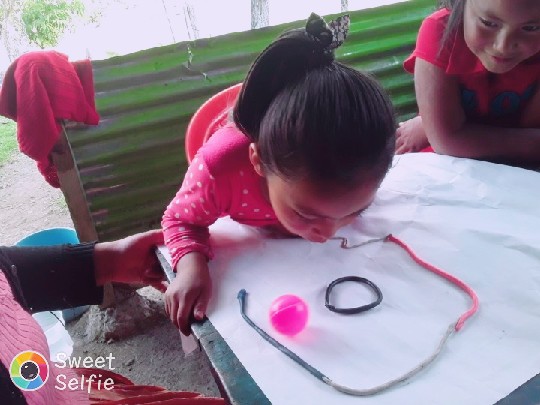 Cobertura a Nivel Nacional
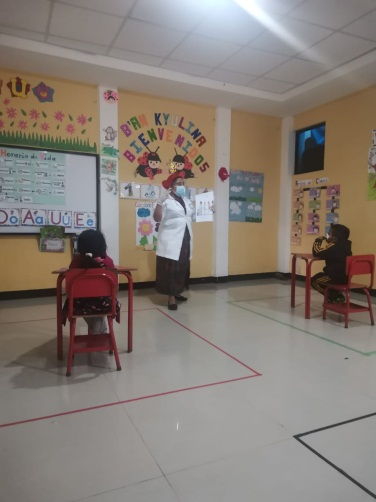 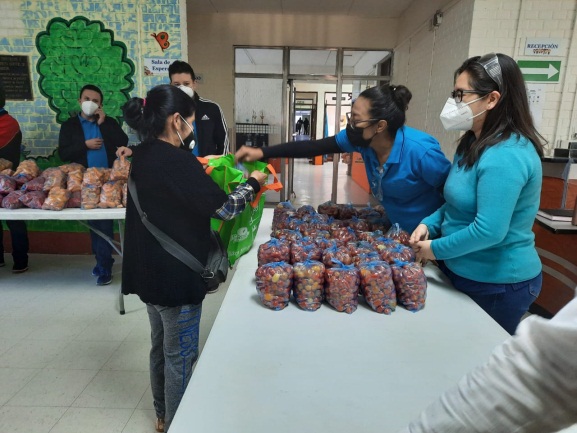 Ubicación geográfica:Sede Central Ciudad de Guatemala
Principales resultados y avances
Subsecretaría de Reinserción y Resocialización de Adolescentes en Conflicto con la Ley Penal
1. Cumplimiento de las sanciones impuestas a los adolescentes transgresores de la Ley Penal, así como lo rehabilitación, formación para la vida, trabajo productivo y prevención a la violencia
Presupuesto vigente: 
Q 86,509,599.00 
Presupuesto ejecutado:  
Q 25,293,124.79
Fuente de financiamiento:11 Ingresos Corrientes
Principales resultados y avances
Plazo de ejecución:Anual
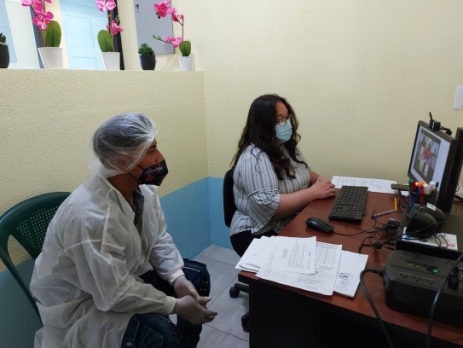 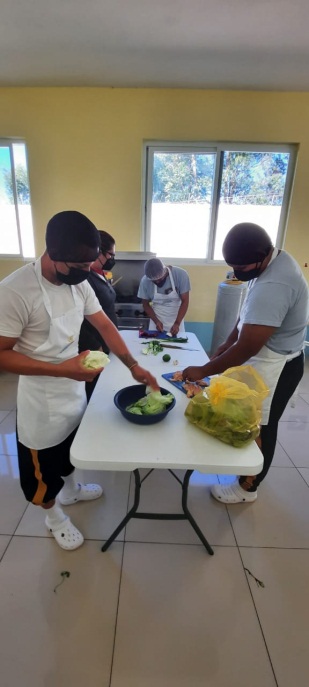 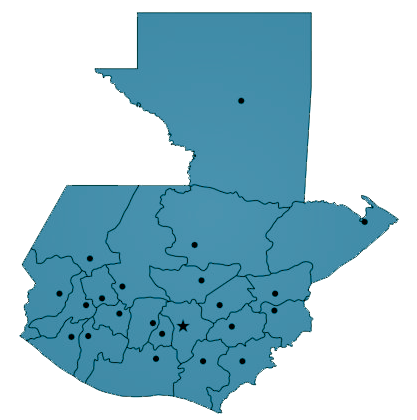 Los Centros de Privación de Libertad reciben población a nivel de toda la República de Guatemala.
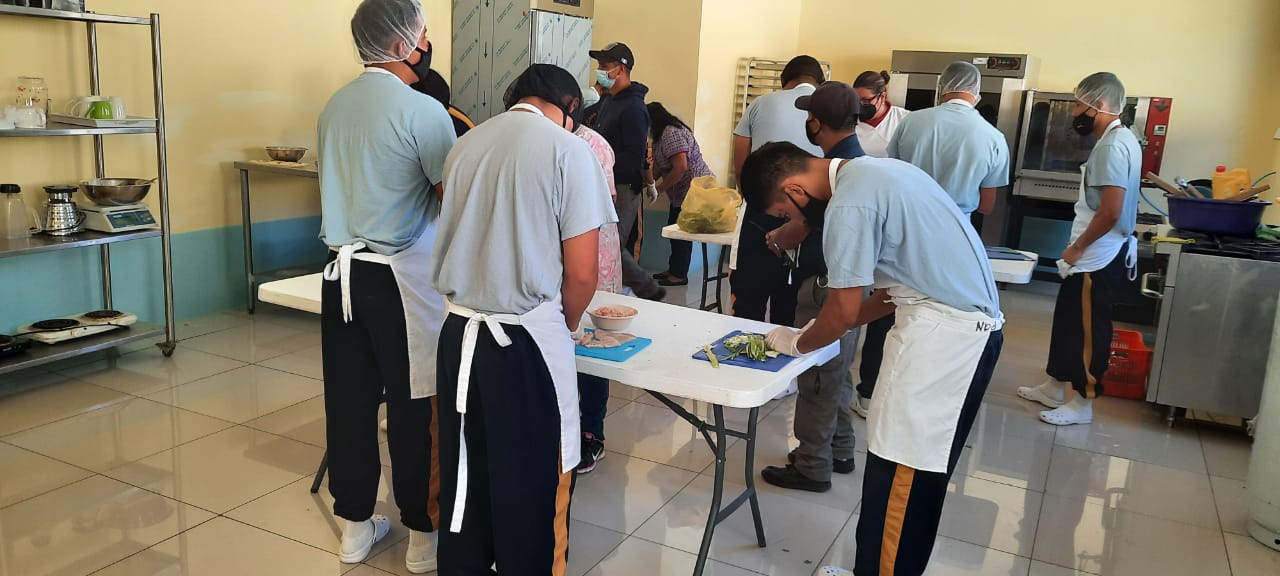 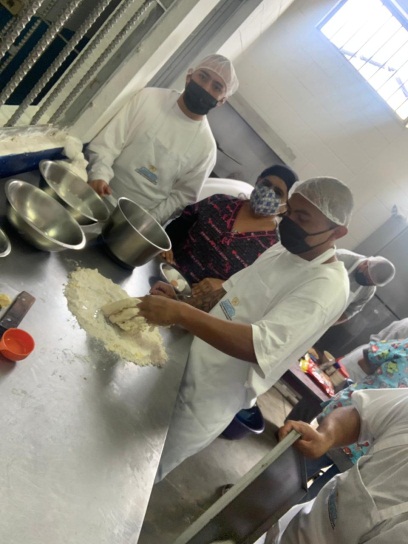 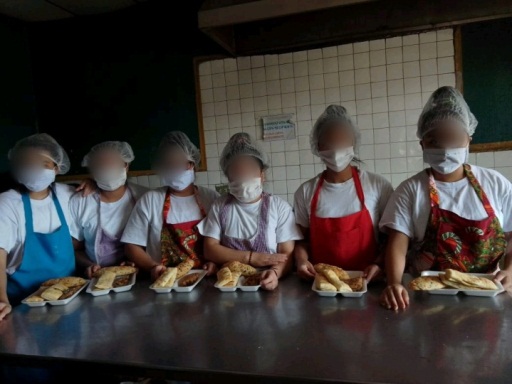 Ubicación Geográfica:Centros de Privación de Libertad: 
Ciudad de Guatemala, San Juan Sacatepéquez, San José PinulaMedidas Socioeducativas: 
Departamento de Guatemala, Chimaltenango y Quetzaltenango
Principales Resultados y Avances
Subsecretaría de Protección y Acogimiento a la Niñez y Adolescencia
1. Brinda atención, educación, apoyo, cuidado, protección y abrigo a niñas, niños y adolescentes y aquellos en situación de riesgo social para la restitución de sus derechos garantizando la preservación y reunificación familiar
Presupuesto vigente: 
Q 80,246,758.00
Presupuesto ejecutado:  
Q 23,979,630.02
Fuente de financiamiento:11 Ingresos Corrientes
Principales Resultados y Avances
Plazo de ejecución:Anual
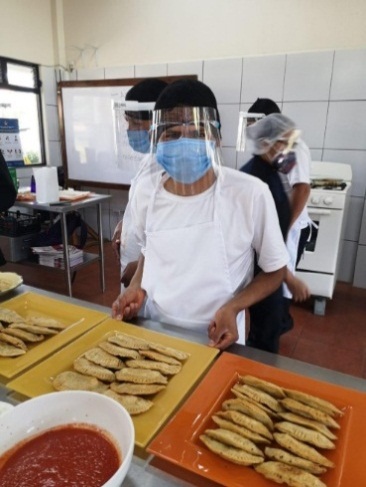 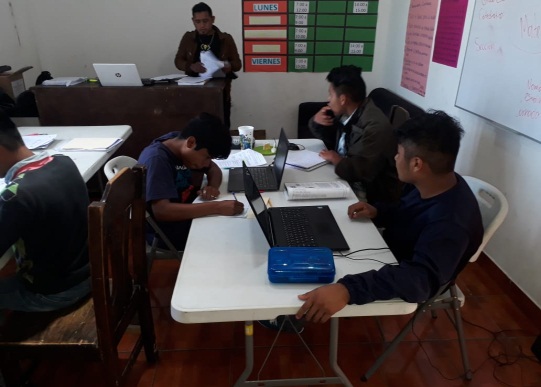 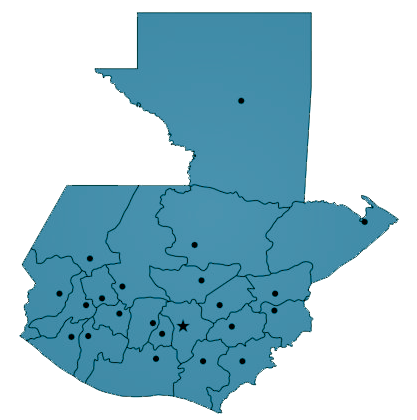 Cobertura a Nivel Nacional
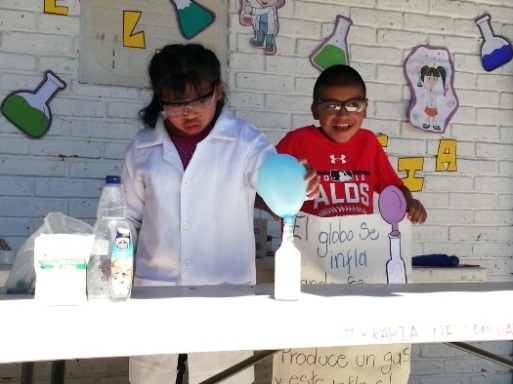 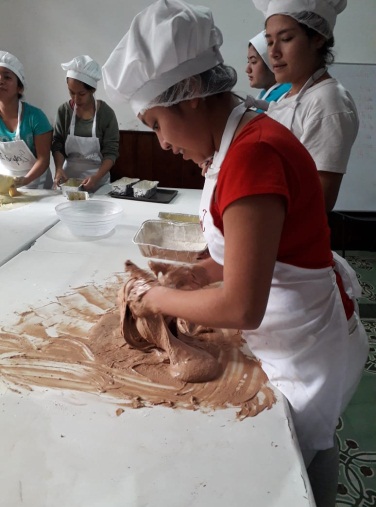 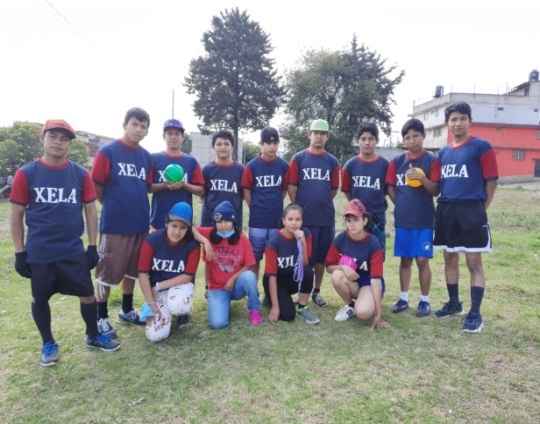 Ubicación geográfica:Sede Central Ciudad de Guatemala
Principales Resultados y Avances
Dirección Departamental
1. Desconcentración de los programas de preservación, reinserción y protección a nivel departamental, realizando acciones preventivas que involucren a la familia o grupos comunitarios.
Presupuesto vigente: 
Q 11,527,754.00
Presupuesto ejecutado:  
Q 2,276,309.43
Fuente de financiamiento:11 Ingresos Corrientes
Principales Resultados y Avances
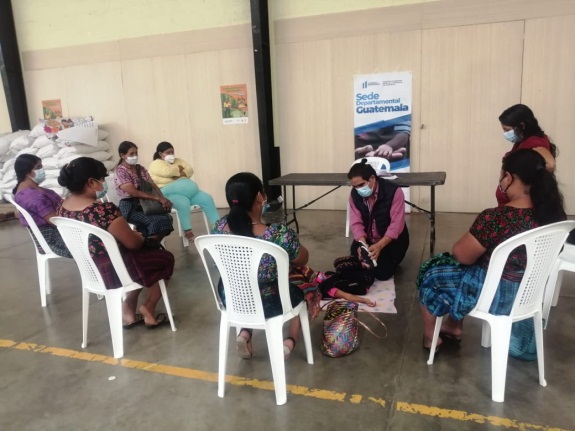 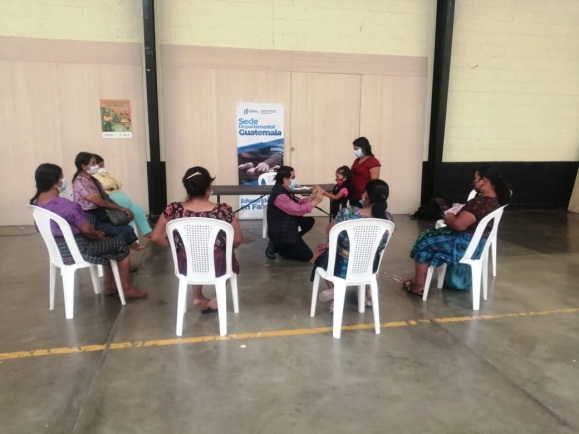 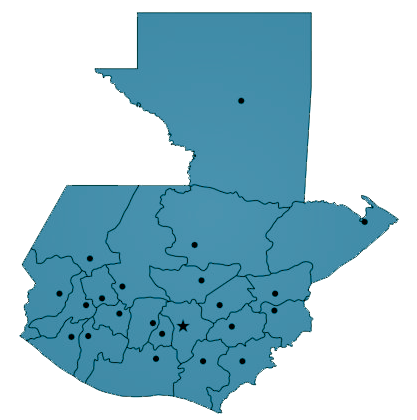 Cobertura en 16 Departamentos de la República de Guatemala
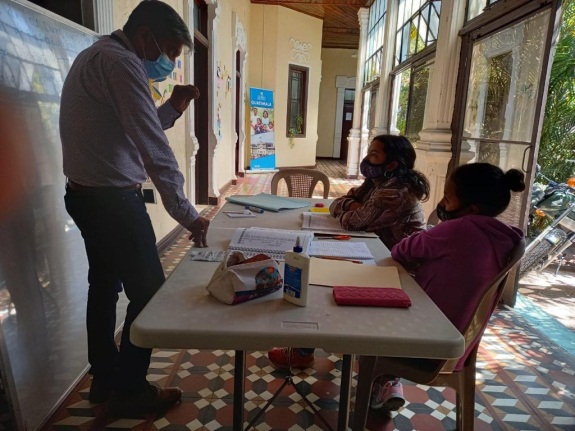 Plazo de ejecución:Anual
Ubicación Geográfica:Alta Verapaz, Baja Verapaz, Chimaltenango, Escuintla, Guatemala, Huehuetenango, Izabal, Jutiapa, Petén, Quetzaltenango, Quiche, Sacatepéquez, San Marcos, Sololá, Suchitepéquez, Zacapa
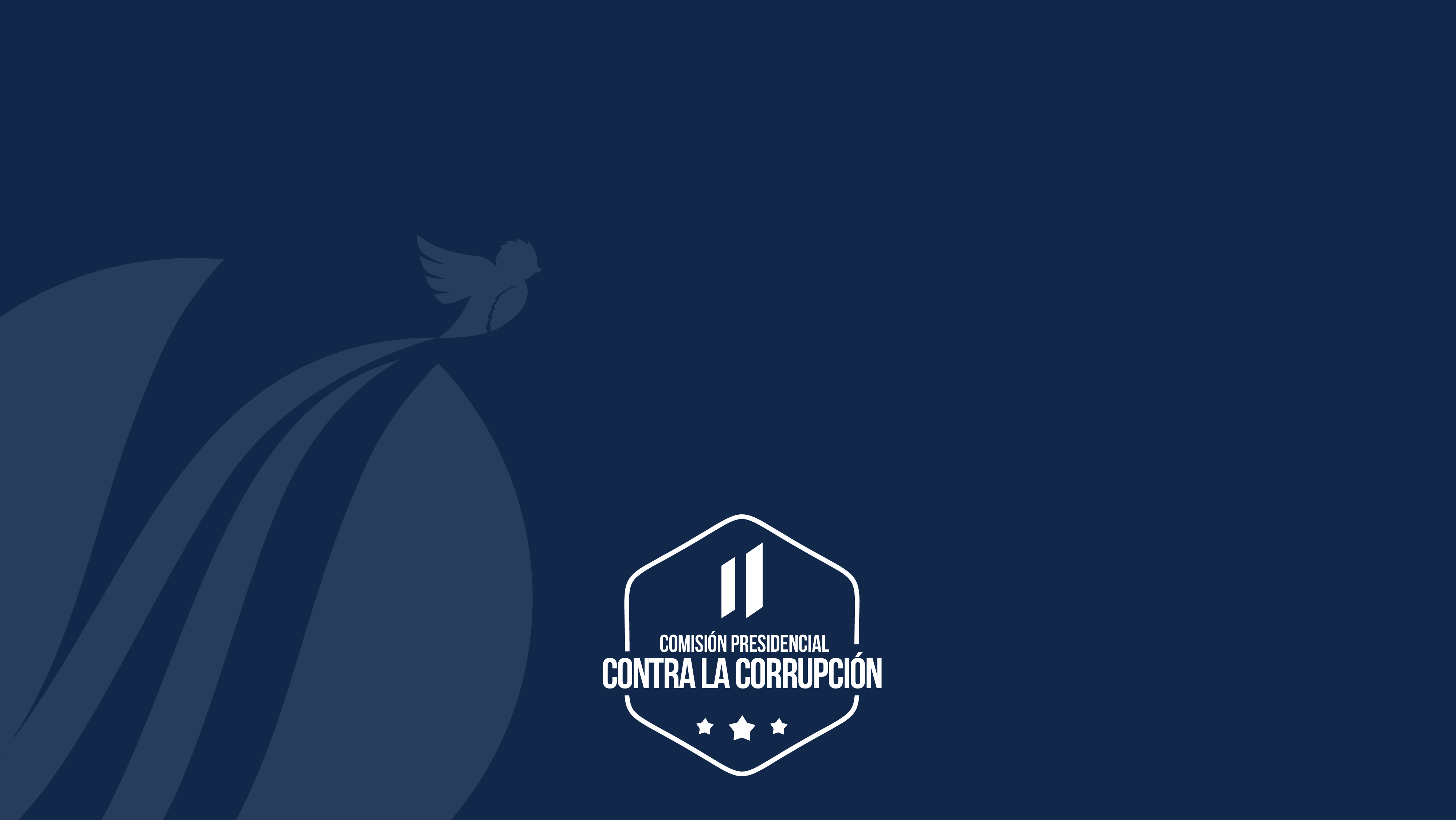 RENDICIÓN DE CUENTASLOGROS Y TENDENCIAS
Logros y Tendencias
Primer Cuatrimestre 2021

LOGROS INSTITUCIONALES
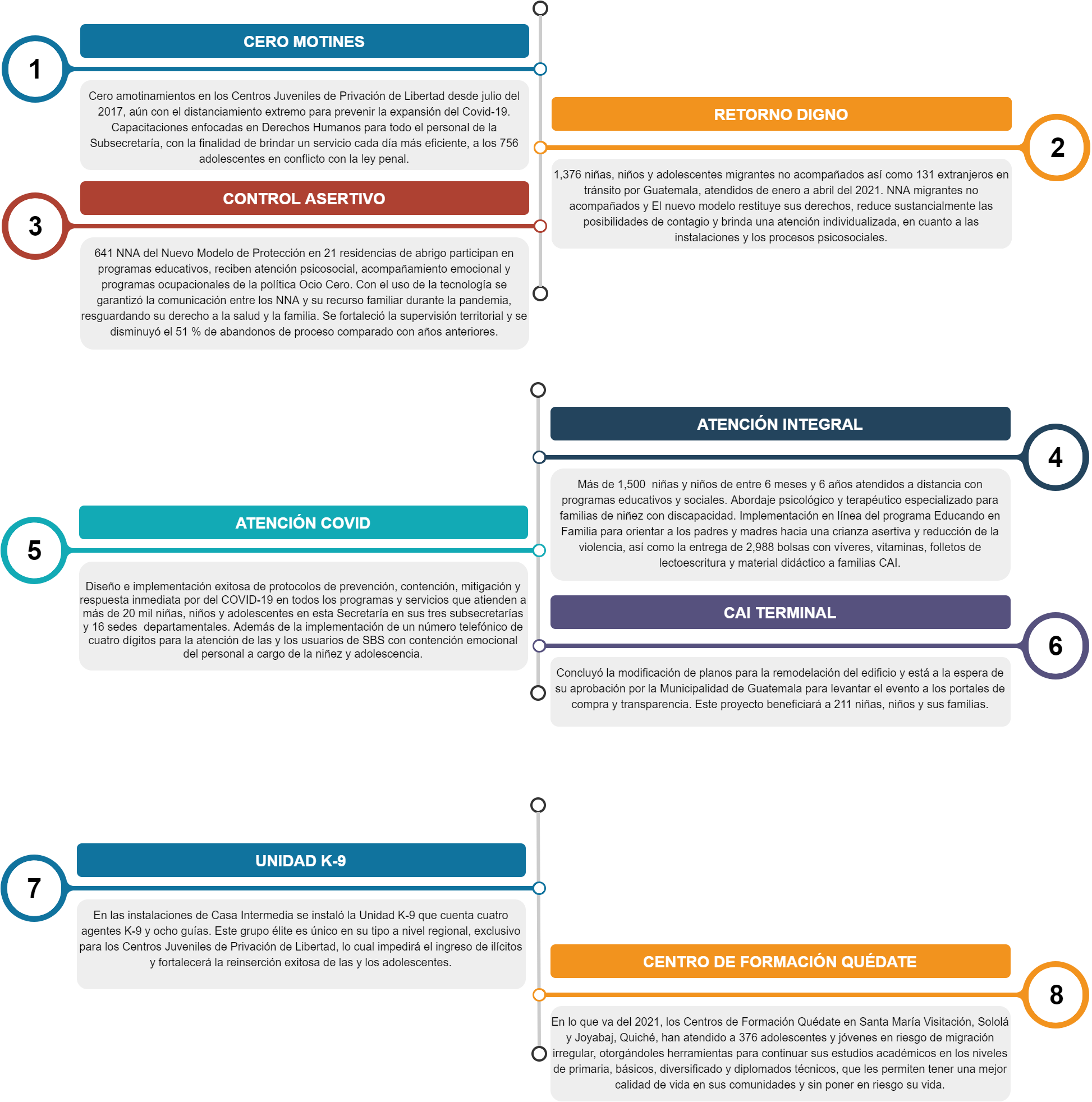 Logros y Tendencias
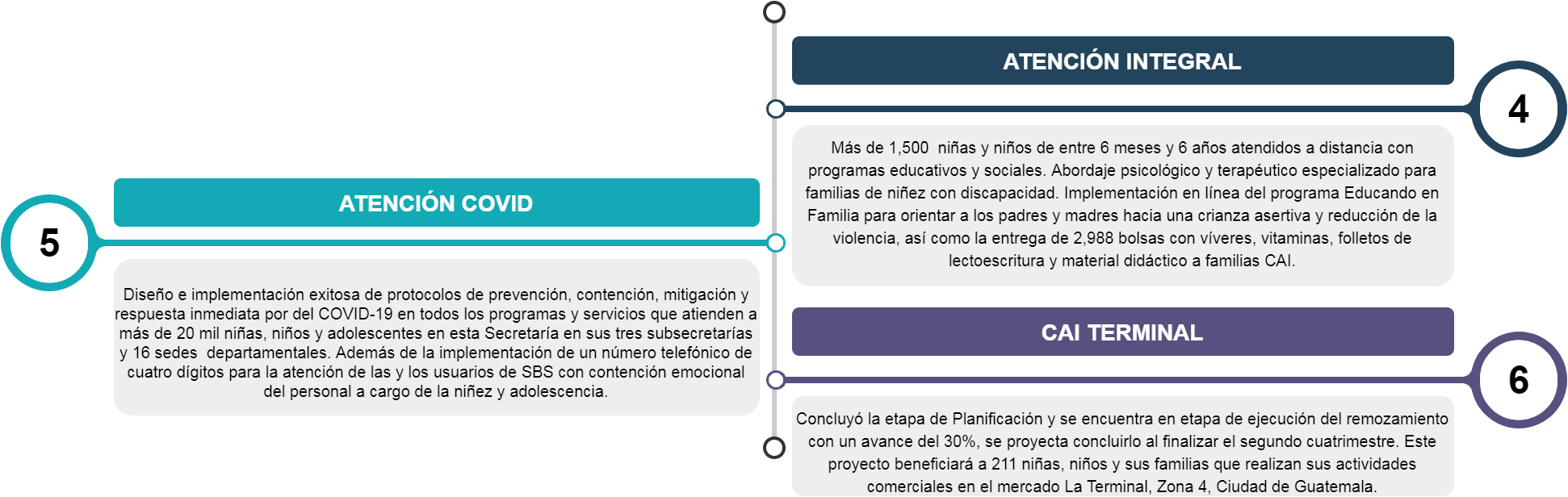 Logros y Tendencias
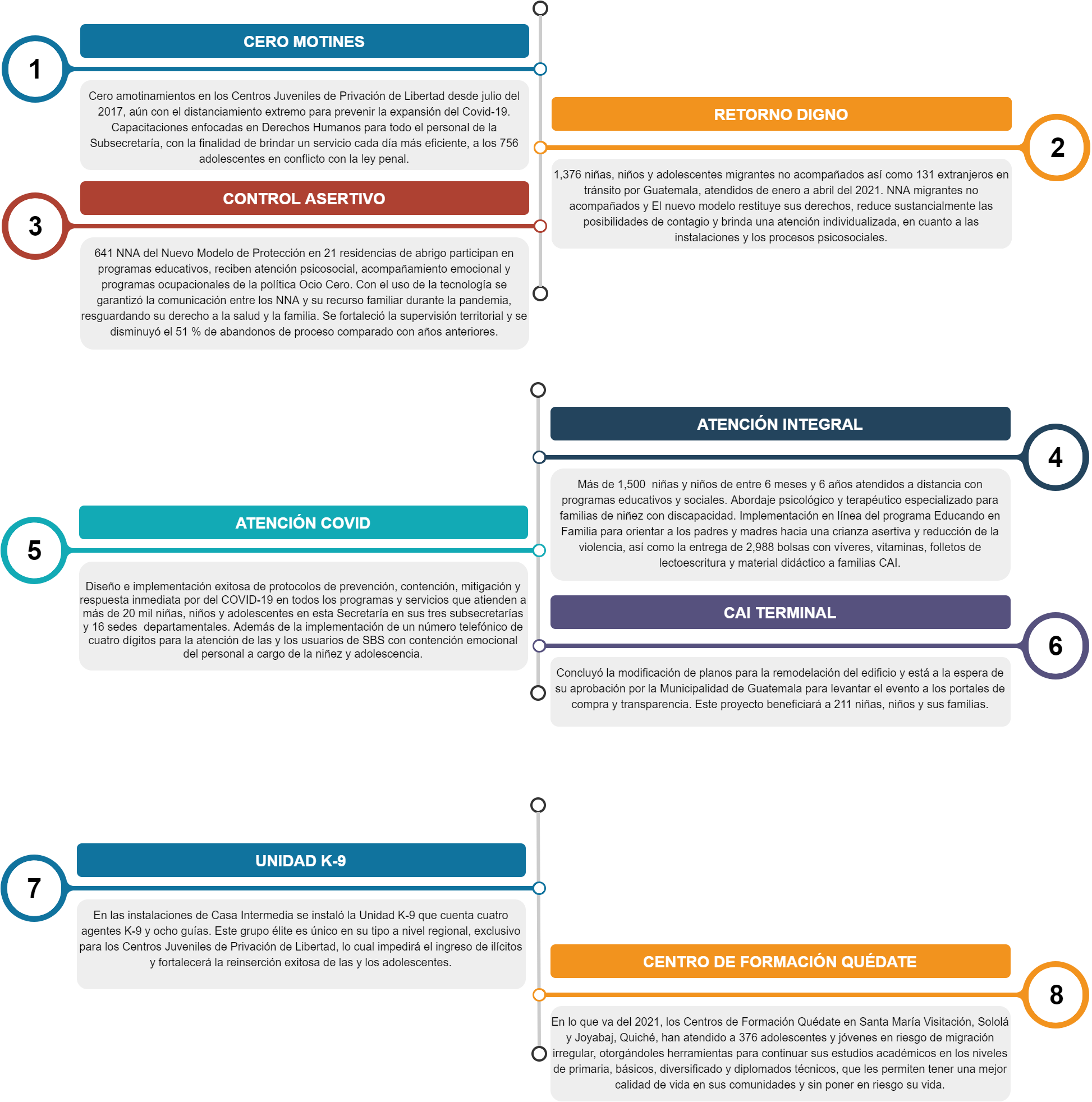 Logros y Tendencias
Tendencias Observadas en la Ejecución Presupuestaria
La tendencia observada de la ejecución presupuestaria durante el primer cuatrimestre en el Grupo de Gasto 000 “Servicios Personales” alcanzó un 27.32%, se proyecta para el segundo cuatrimestre del presente ejercicio fiscal de acuerdo a los puestos ocupados una ejecución de un 31% derivado a que durante este se paga la bonificación anual (Bono 14) lo que incrementará la ejecución presupuestaria de este grupo de gasto.

La tendencia observada de la ejecución presupuestaria durante el primer cuatrimestre en el Grupo de Gasto 100 “Servicios no Personales” alcanzó un 17.63%, se proyecta para el segundo cuatrimestre del presente ejercicio fiscal una ejecución del 28.60% tomando en consideración el incremento que se pueda dar por la apertura total de los servicios en varios Centros de Atención Integral a nivel nacional, así como la ejecución del proyecto del Centro de Atención Integral Terminal.

La tendencia observada de la ejecución presupuestaria durante el primer cuatrimestre en el Grupo de Gasto 200 “Materiales y Suministros” alcanzo un 32.82%, se proyecta para el segundo cuatrimestre del presente ejercicio fiscal una ejecución del 39%, tomando en consideración el incremento que se pueda dar por la apertura total de los servicios en varios Centros de Atención Integral a nivel nacional.
Logros y Tendencias
Tendencias Observadas en la Ejecución Presupuestaria
La tendencia observada de la ejecución presupuestaria durante el primer cuatrimestre en el Grupo de Gasto 300 “Propiedad, Planta, Equipo e Intangibles” alcanzó un 6.37%, se proyecta para el segundo cuatrimestre del presente ejercicio fiscal una ejecución del 3%.

La tendencia observada de la ejecución presupuestaria durante el primer cuatrimestre en el Grupo de Gasto 400 “Transferencias Corrientes” alcanzó un 33.86%, se proyecta para el segundo cuatrimestre del presente ejercicio fiscal una ejecución de 31% manteniendo la misma tendencia de ejecución en los programas de otorgamiento de beneficios económicos (Subsidios Familiares, Familias Sustitutas, Servicio Cívico y Pensión Vitalicia), existiendo posibles variaciones por el pago de posibles expedientes prestaciones laborales.

La tendencia observada de la ejecución presupuestaria durante el primer cuatrimestre en el Grupo de Gasto 900 “Asignaciones Globales” alcanzó un 38.99%, se proyecta para el segundo cuatrimestre del presente ejercicio fiscal una ejecución del 61.01%, conforme los expedientes pendientes de pago.
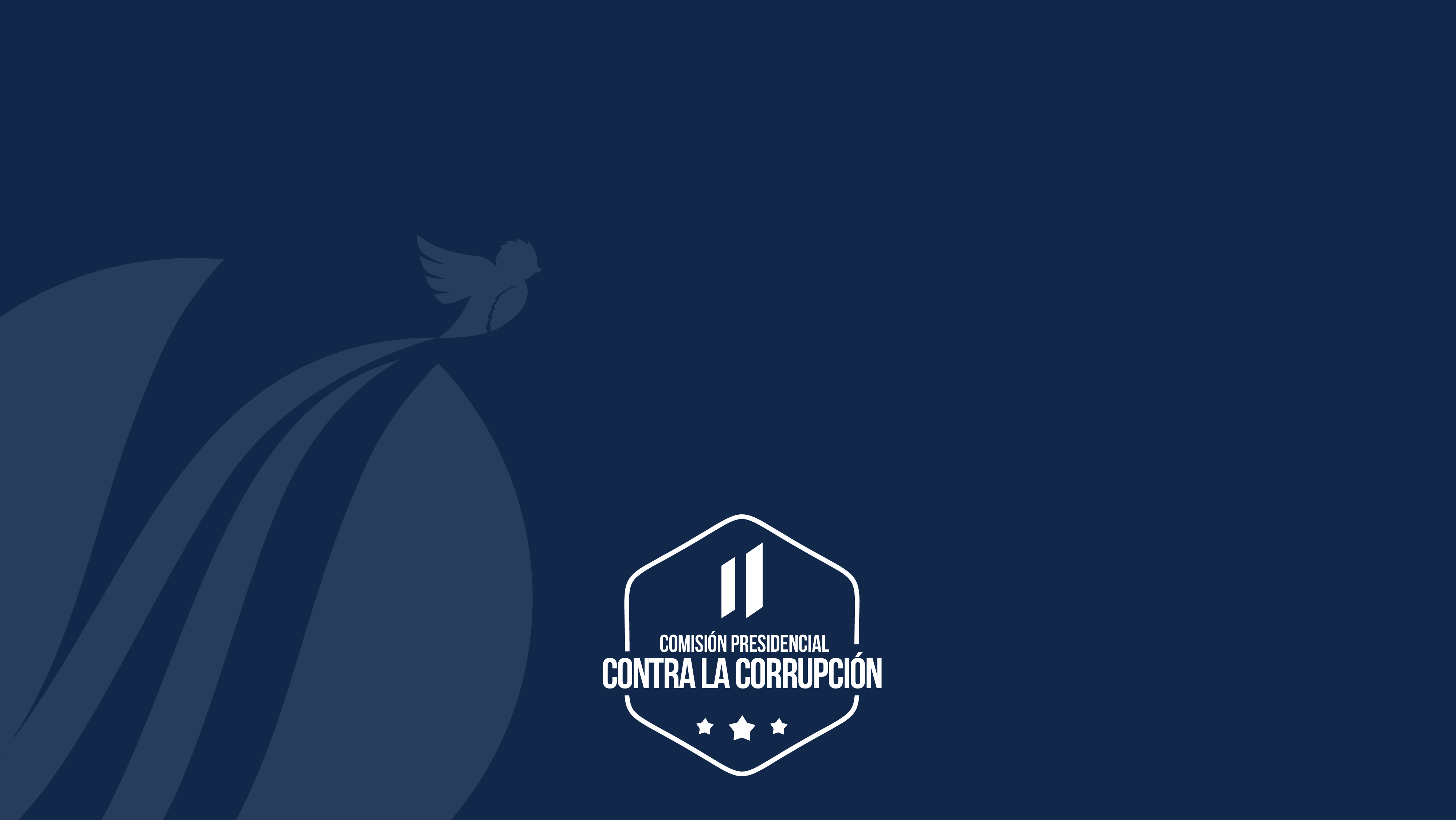 GRACIAS
Secretaría de Bienestar Social de la Presidencia de la República
32 Calle 9-34 Zona 11, Las Charcas Guatemala, Guatemala. Teléfono: (502)24143535www.sbs.gob.gt